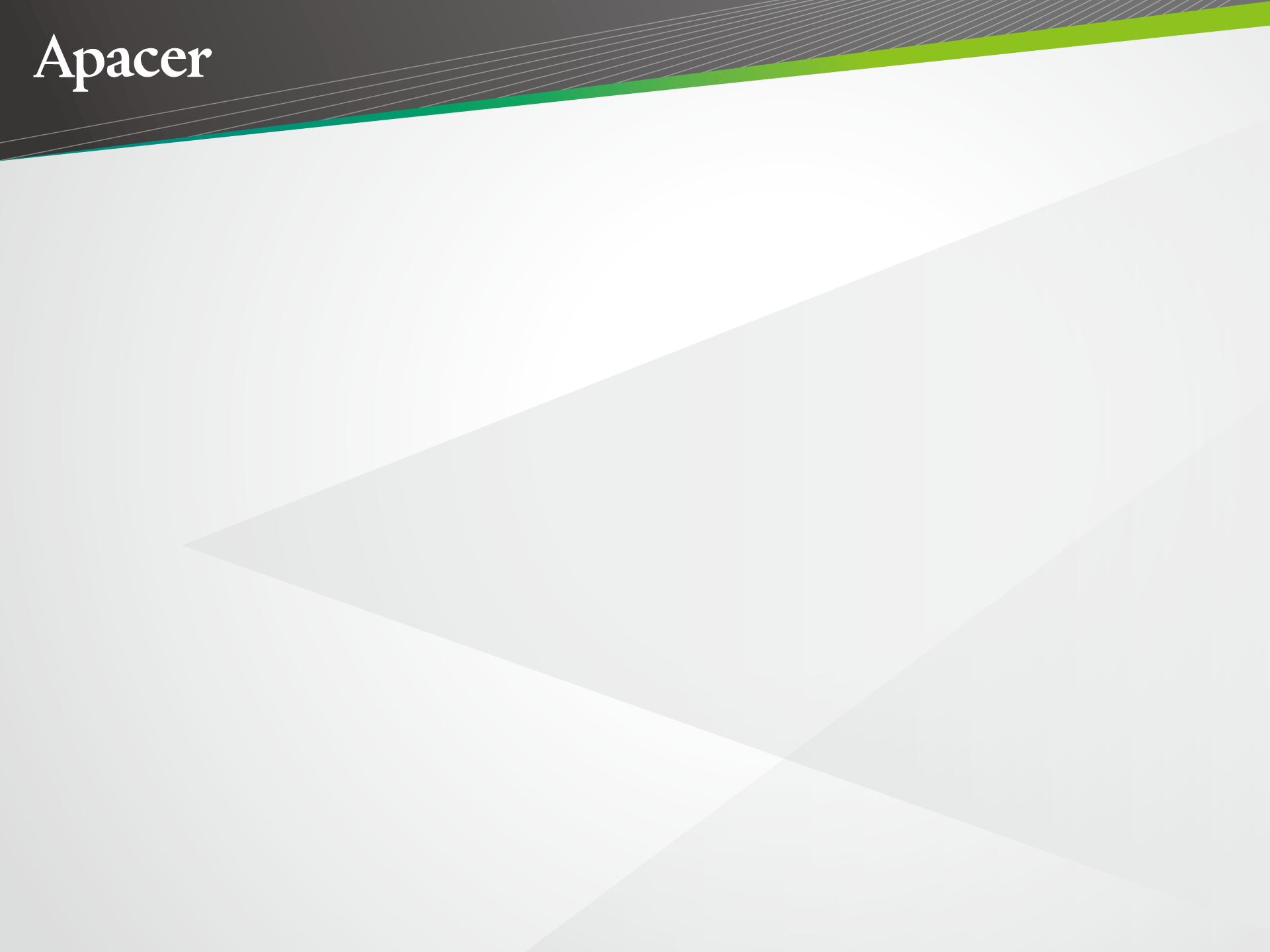 BiCS5 112-Layer 3D NAND Solutions
Sales and Marketing Center
Jan. 2022
Agenda
‧  The Evolution of BiCS Flash
‧  BiCS5: 112-Layer 3D NAND Technology
‧  Recommended Applications & Product Line-Up
2
The Evolution of BiCS Flash
BiCS5
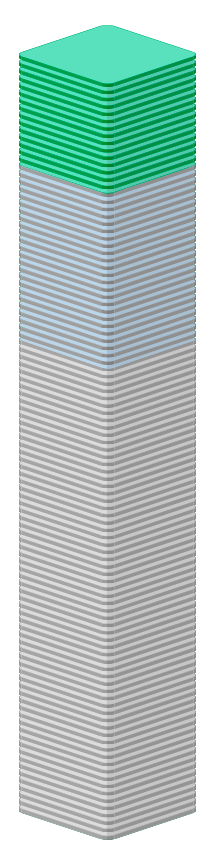 112 Layers
Data Rate: 1200 MT/s
Interface: Toggle 4.0
Endurance: 3,000 P/E Cycles
Block Size: 21MB
BiCS4
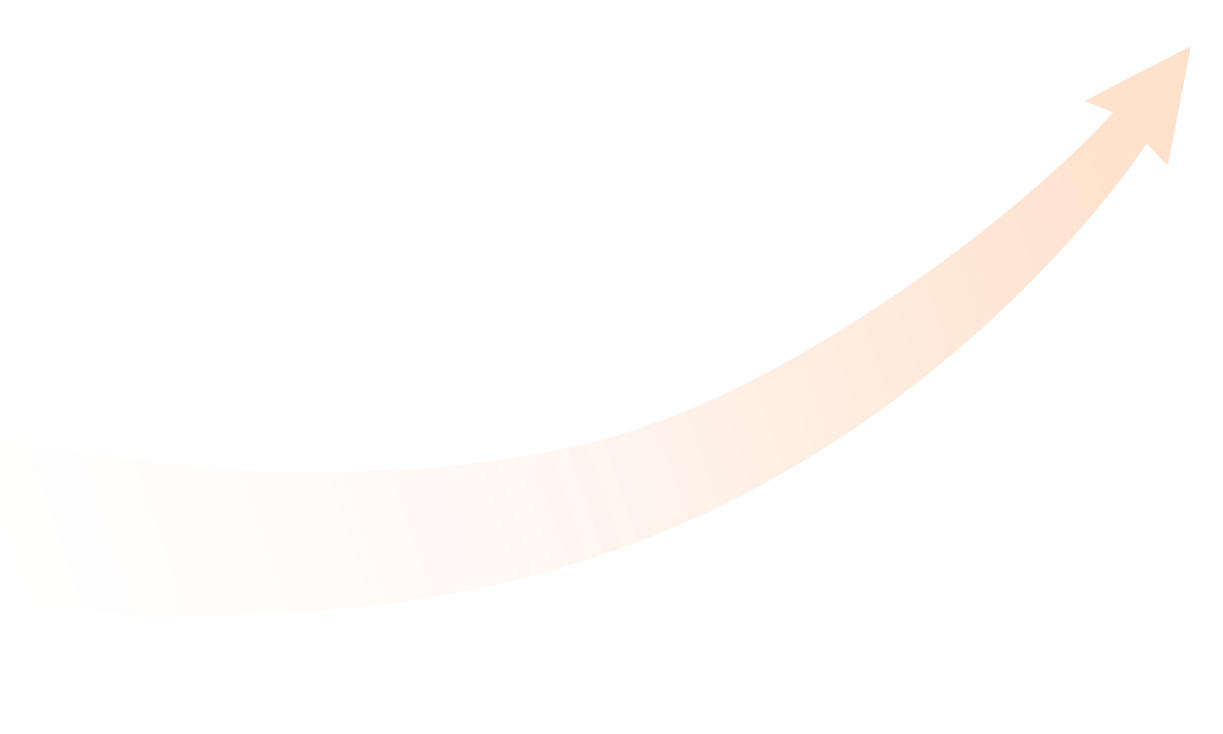 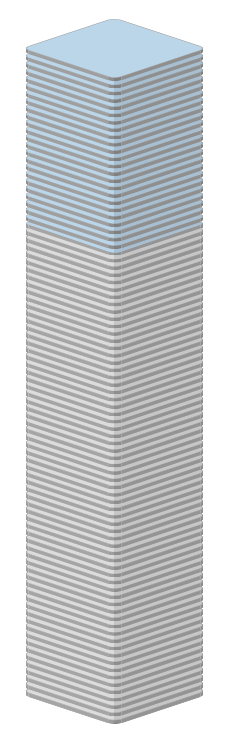 96 Layers
Data Rate: 800 MT/s
Interface: Toggle 3.0
Endurance: 3,000 P/E Cycles
Block Size: 18MB
BiCS3
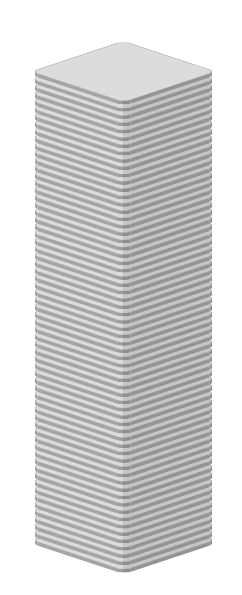 64 Layers
Data Rate: 400 MT/s
Interface: Toggle 2.0
Endurance: 3,000 P/E Cycles
Block Size: 12MB
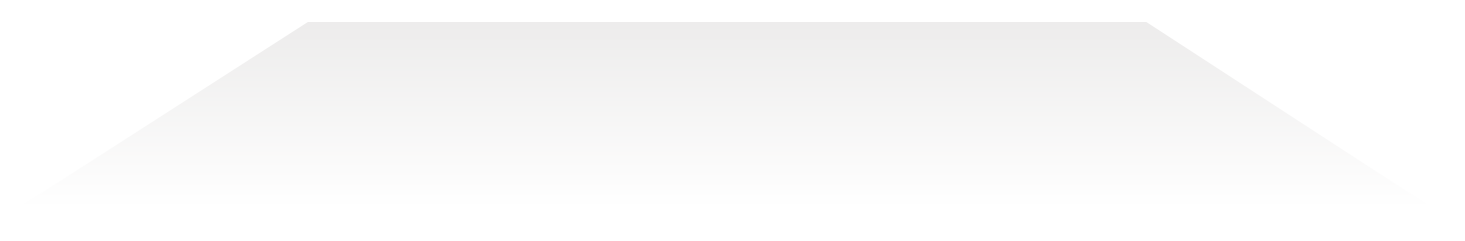 Higher Capacity & Performance 
All Available by 2022/Q2
Mass Production
Mass Production
3
Agenda
‧  The Evolution of BiCS Flash
‧  BiCS5: 112-Layer 3D NAND Technology
‧  Recommended Applications & Product Line-Up
4
BiCS5: 112-Layer 3D NAND Technology
1
High Capacity, Up to 4TB
Keeps Pace with Growing Data Requirements
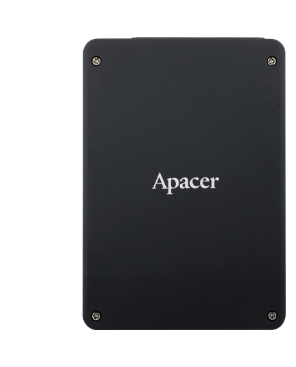 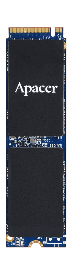 2
Remarkable Performance
with Competitive Unit Cost
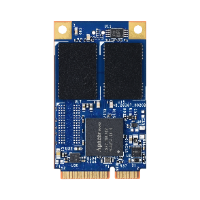 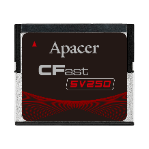 3
High Endurance with 3,000 P/E Cycles
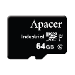 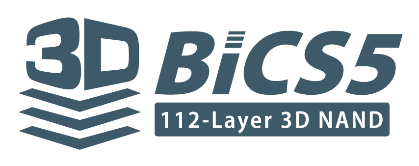 4
Guaranteed Longevity
The Newest Stacking Process On The Market
5
Agenda
‧  The Evolution of BiCS Flash
‧  BiCS5: 112-Layer 3D NAND Technology
‧  Recommended Applications & Product Line-Up
6
BiCS5 112-Layer 3D NAND Solutions
Recommended Applications
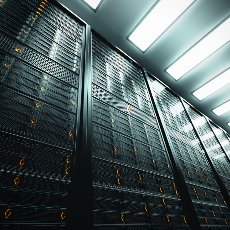 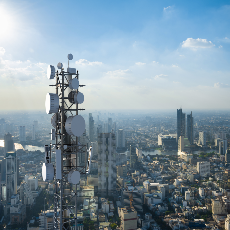 Data Center
Large Volumes of Data Storage and Processing
Edge Devices
5G 
Base Station
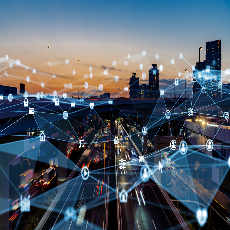 Remarkable Performance, Low Latency Computing and Analysis
Surveillance
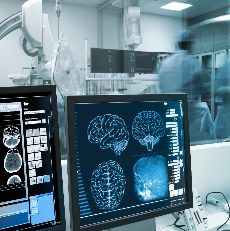 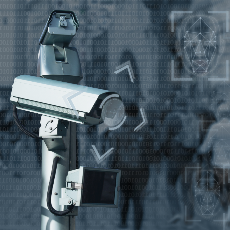 Highly Reliable and Stable Data Storage
7
BiCS5 112-Layer 3D NAND Solutions
PCIe SSD Series
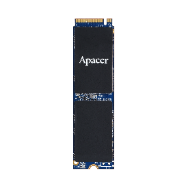 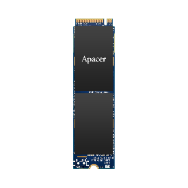 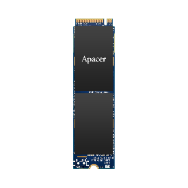 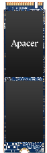 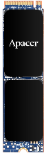 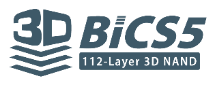 8
BiCS5 112-Layer 3D NAND Solutions
SATA SSD: SV240/SV250 Series
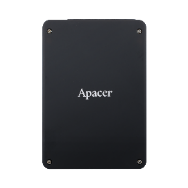 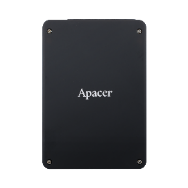 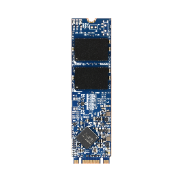 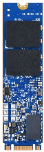 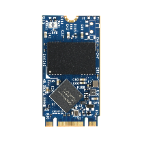 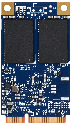 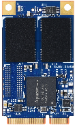 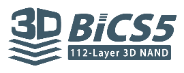 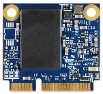 9
BiCS5 112-Layer 3D NAND Solutions
SATA SSD: ST250 Series
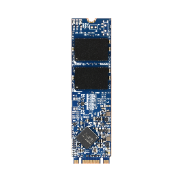 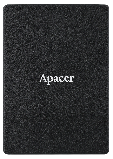 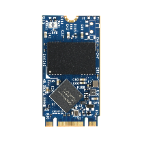 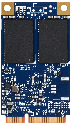 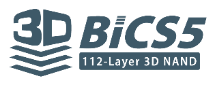 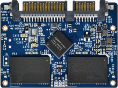 10
BiCS5 112-Layer 3D NAND Solutions
Industrial Card Series
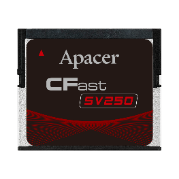 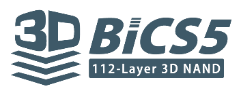 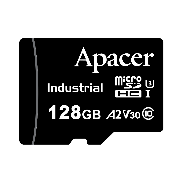 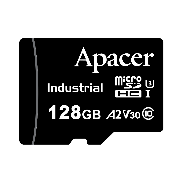 11
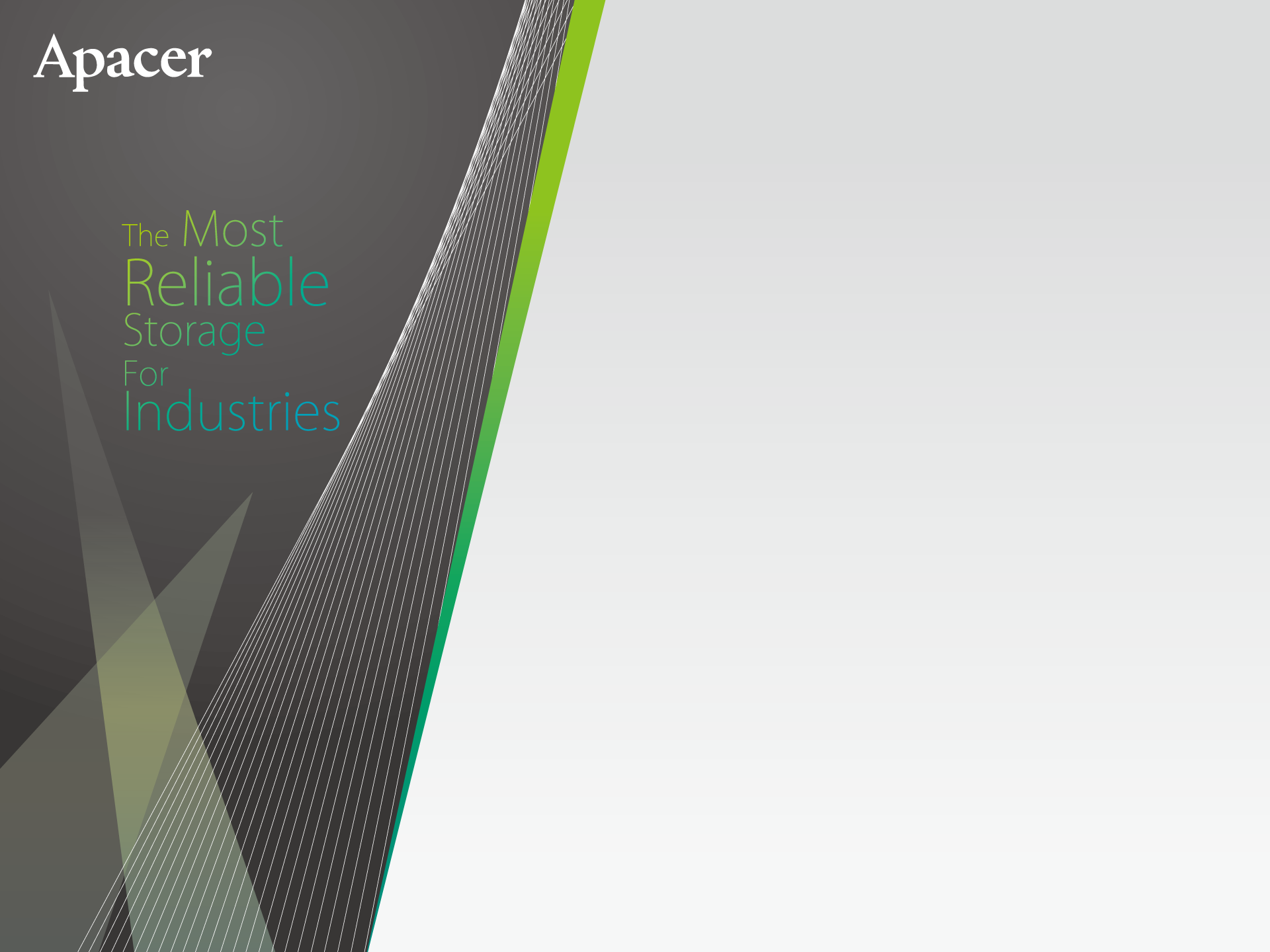 Thank you!
industrial.apacer.com/
©Copyright Apacer Technology Inc. Confidential. Unauthorized use, dissemination,
distribution, or reproduction of this document is not allowed without the permission of
Apacer Technology Inc. Specifications of details may change without notice.
This document and its contents are confidential©Copyright  Apacer Technology Inc.